Piscine P. Poty La cotonne
Saint Etienne (42)
Pataugeoire
Petit  bain
Cabine MNS
Toboggan
tapis
Chaises de surveillance
Planches
Toboggan
Frites
Echelle
25 m
15m
10m
Sortie des vestiaires après le pédiluveAccès au bassin
Vestiaires
Cabine MNS
Surveillance MNS
Local à matériel
Cage 
à
 écureuil
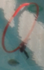 Petit bain
Pataugeoire
Toboggan petit bain